EYFS – Jackson Pollock
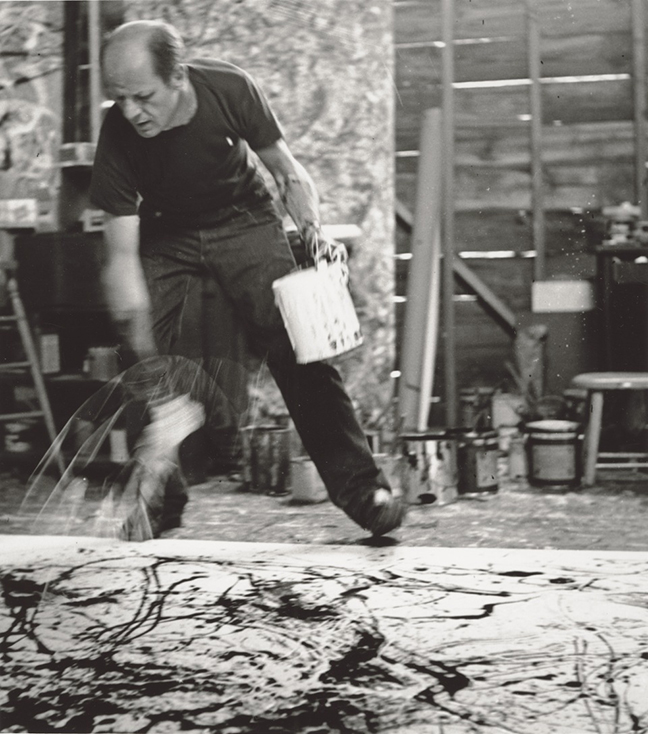 Jackson Pollock was an Abstract Painter.
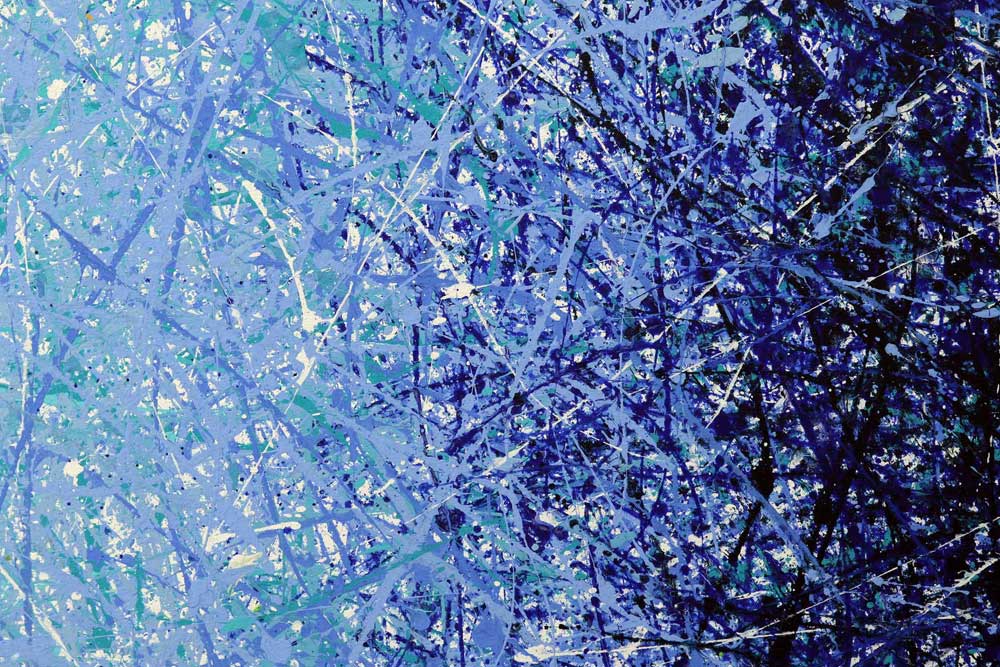 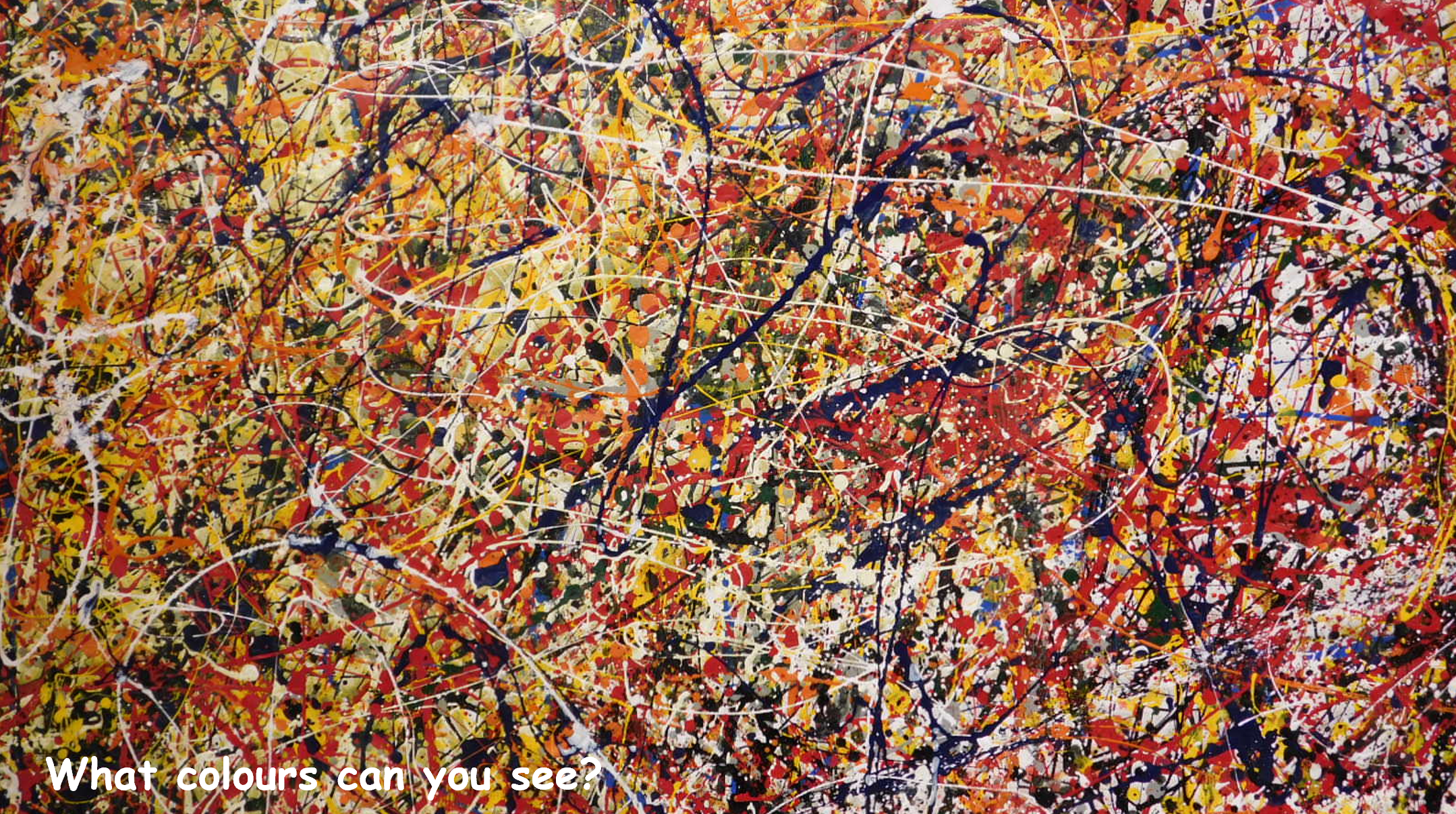 Features and skills
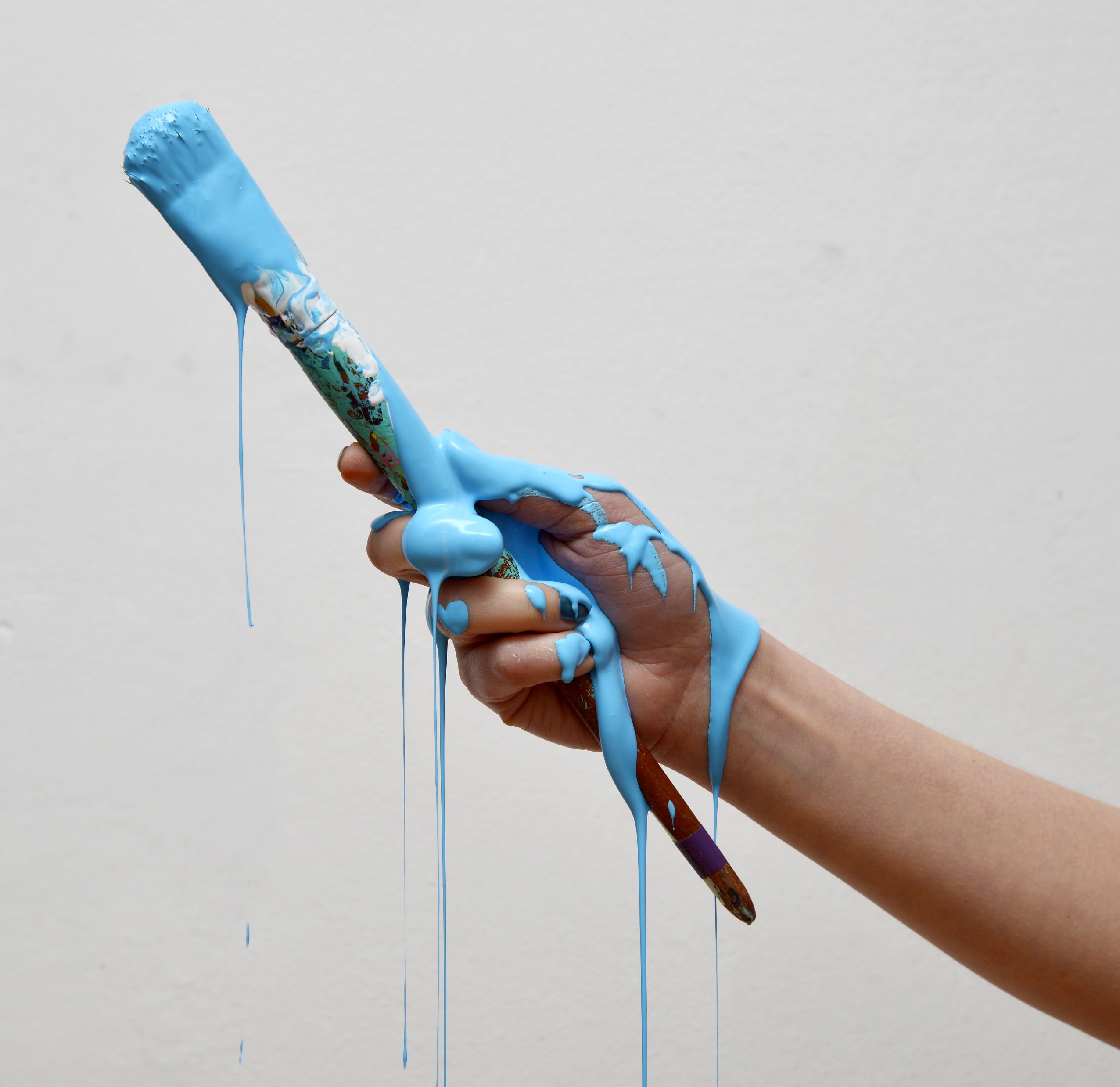 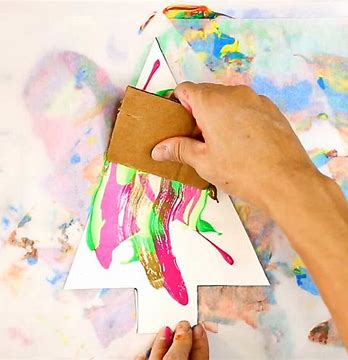 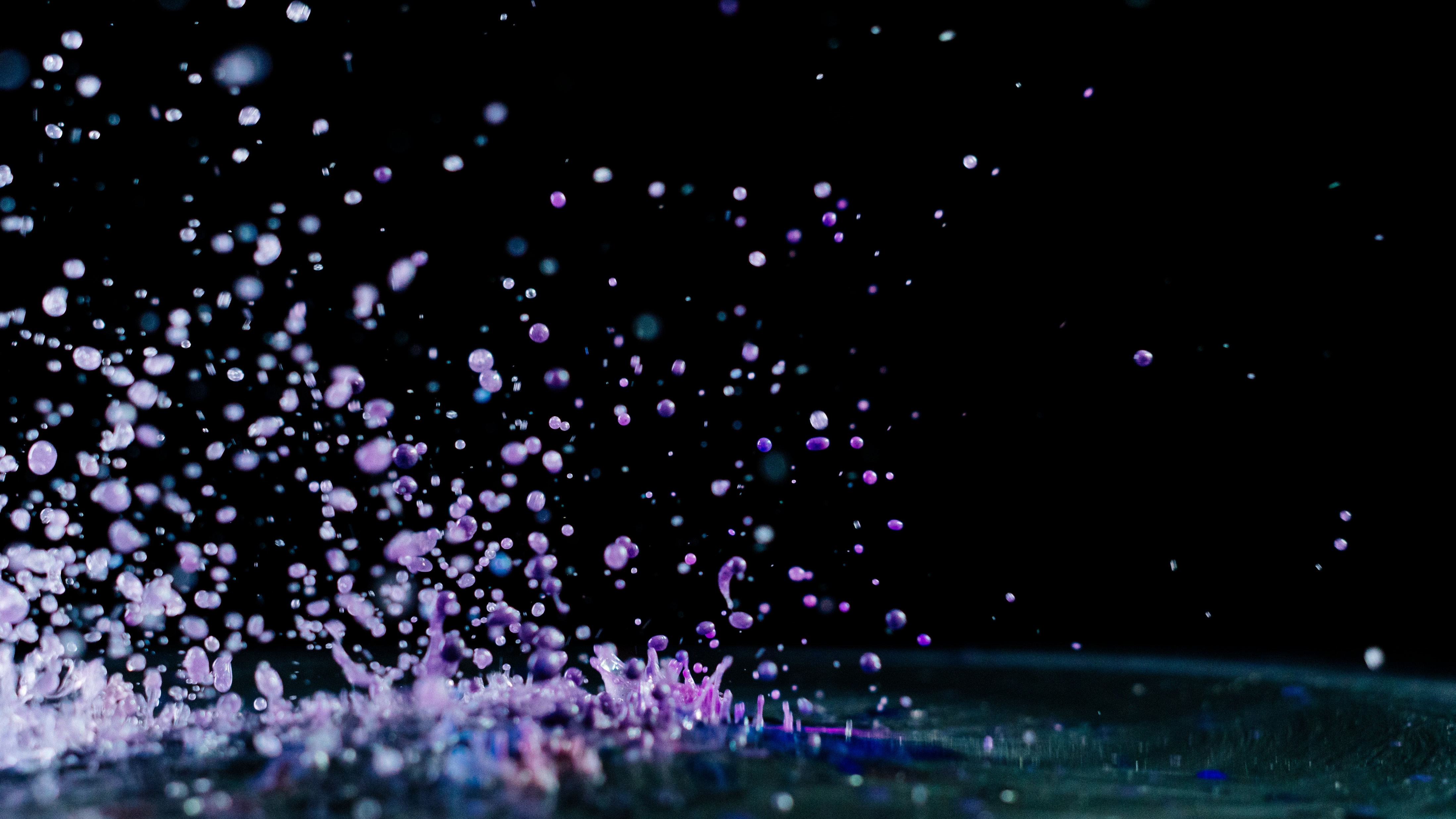 drip
scrape
splash
drag
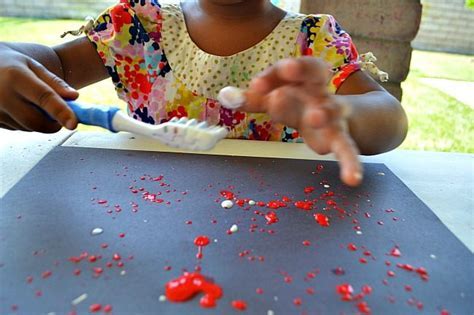 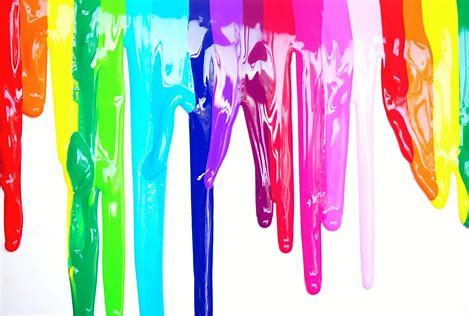 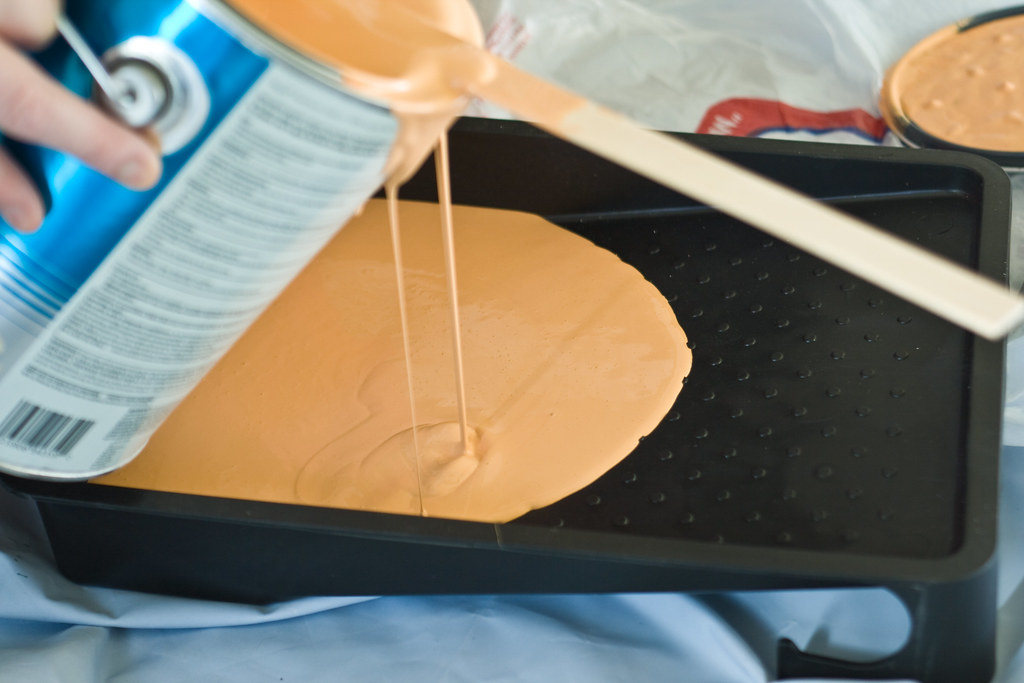 dribble
pour
flick
Year 1/2 – children will use different paint techniques and colours for their Hundertwasser work.
Pre-school – children  experimented with paint brushes.
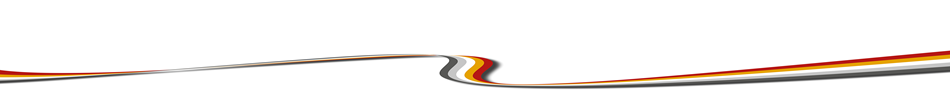